Industrial Pharmacy
Sterilization
Lecture.1

Assistant Lecturer Anas Tarik
Sterilization
Is the process designed to produce a sterile state.


Absolute condition of total destruction or elimination of all living microorganisms.
Aseptic
Indicates a controlled process or condition in which the level of microbial contamination is reduced to the degree that microorganisms can be excluded from a product during processing. 
It describes an "apparently“ sterile state.
Important note: It is necessary to compromise between most effective sterilization procedure and one that will not have a significant adverse effect upon the material to be sterilized.

For example, adding an antibacterial agent to a thermally sensitive product to enhance the effectiveness of a low-temperature sterilization process; thereby decomposition is prevented while the combined effect of the antibacterial and the heat provide reasonable assurance that the product will be sterilized.
Microorganisms exhibit varying resistance to sterilization procedures. 
For example: spores, the form that preserves certain organisms during adverse conditions, are more resistant than vegetative forms of the organism.

The conditions required for a sterilization process must be planned to be lethal to the most resistant spores of microorganisms, with additional treatment designed to provide a margin of safety against a sterilization failure.

Putting principles of microbial death and their relationship to validation of sterilization processes.
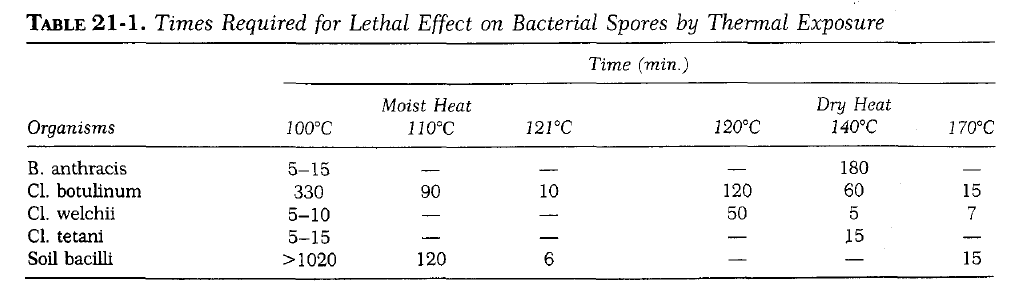 Validation of Sterilization Processes
Different types of sterilization processes 
(thermal, chemical, radiation, and filtration)

Designed to destroy or eliminate microbiologic contaminants present in a product.

The official test for sterility of the product is a destructive test on a selected sample             proving that all units of a product are sterile must involve the employment of probability statistics. 

The statistics of probability depend on:
To be continue:
In recent years, FDA stated in its current good manufacturing practice (cGMP) regulations that sterilization procedures must be validated pertaining to:
 





Validation of sterilization processes can be facilitated by using quantitative, theoretically principles such as:
Microbial Death Kinetic Expressions.
Microbial Death Kinetic Terms
D value: microbial death kinetics for heat, chemical, and radiation sterilization.
 The D value is the time (for heat or chemical exposure) or the dose (for radiation exposure) required for the microbial population to decline by one decimal point (a 90%, or one logarithmic unit, reduction).
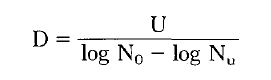 For example:
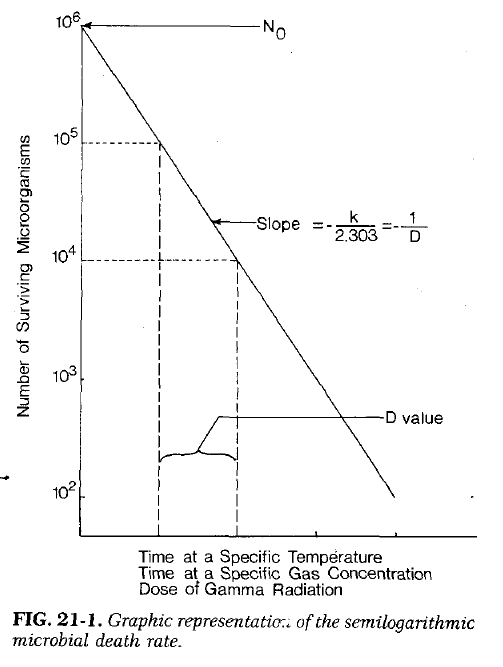 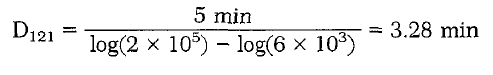 Where to estimate or not for D-value:
D values defined for various M.O. contained in certain environments (liquids and solid surfaces) at specific temperatures for heat sterilization and at direct exposure to cobalt-60 irradiation.

D values not be defined precisely for M.O. exposed to such gases as ethylene oxide because of the complex interaction of heat, concentration of gas, and relative humidity. 
But: D value estimated for gas sterilization when it is possible to keep heat and humidity values constant, varying only the concentration of gas.
Other key terms used in the determination of microbial death rates include:
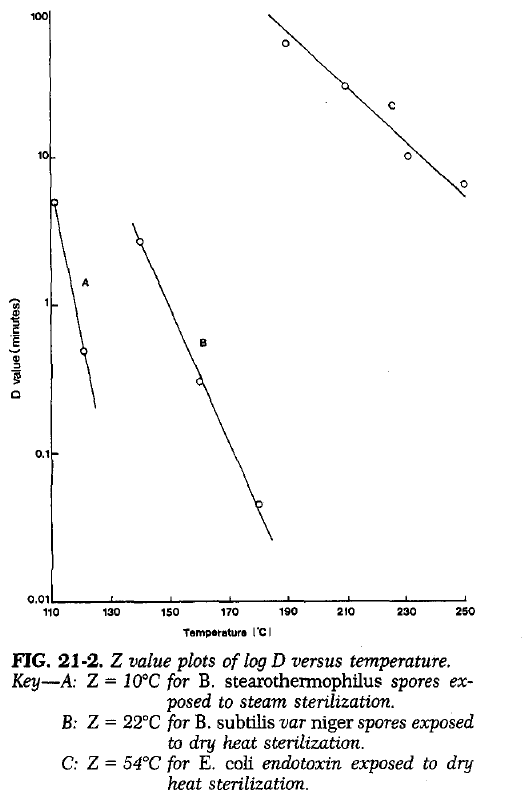 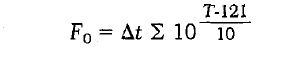 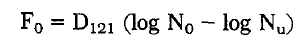 F Value Applications
Aseptic processing
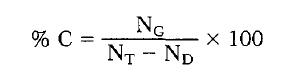 The percent contamination level (% C) is calculated as follows:
Steam Sterilization Validation Steps
The validation procedure for a steam sterilization process may involve:
To be continue:
Aseptic filtration validation procedure
The validation procedure for an aseptic filtration process may involve:
To be continue:
Physical Processes of SterilizationThermal Methods
Thermal methods of sterilization may conveniently be divided into:
Dry heat and moist heat.
Note: time required to produce a lethal effect is inversely proportional to the temp. employed. 
For example, sterilization may be accomplished in 1 hour with dry heat at a temperature of 170°C, but may require as much as 3 hours at a temperature of 140°C.
Identifications:
cycle times (maximum temperature hold time)
total heat input (F values)
lethal effect (time during which the entire mass of the material is heated).
Note:
- The mechanism by which M.O. are killed by heat is the coagulation of the protein of the living cell. 
- The temperature required is inversely related to the moisture present.
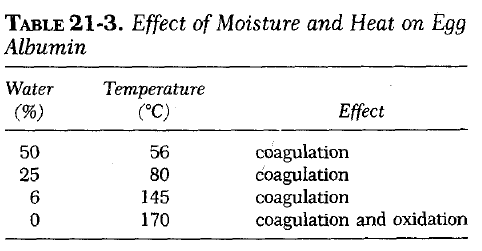 Dry Heat
Substances that resist degradation at temp. above 140°C may be rendered sterile by means of dry heat.

 2 hr exposure to a temperature of 180°C or 45 min at 260°C 

kill spores as well as vegetative forms of all microorganisms.
 
Note: total sterilizing cycle time normally includes:
1- reasonable lag time for the substance to reach the sterilizing temp. of the oven chamber
2- appropriate hold period to achieve sterilization 
3- cooling period for the material to return to room temperature.
Factors in Determining Cycle Time
The cycle time is composed of three parts: 





The time required for all of the material to "catch up" with the temperature of the chamber is longer with:
Sterilizer Types
Natural convection oven: circulation depends upon the currents produced by the rise of hot air and fall of cool air.
 
easily blocked with containers, resulting in poor heat distribution efficiency. Differences in temp. of 20°C or more may be found in different shelf areas.

Forced convection ovens: provide a blower to circulate the heated air around the objects in the chamber. Efficiency is greatly improved over natural convection. Temp. differences at various locations on the shelves may be reduced to as low as ± 1 °C. 
The lag times of the load material also reduced because fresh hot air is circulated rapidly around the objects.

Tunnel unit oven: with a moving belt, designed to thermally sterilize glass bottles and similar items as they move through the tunnel. The items are cooled with clean air before they exit the tunnel, usually directly into an aseptic room and linked in a continuous line with a filling machine.
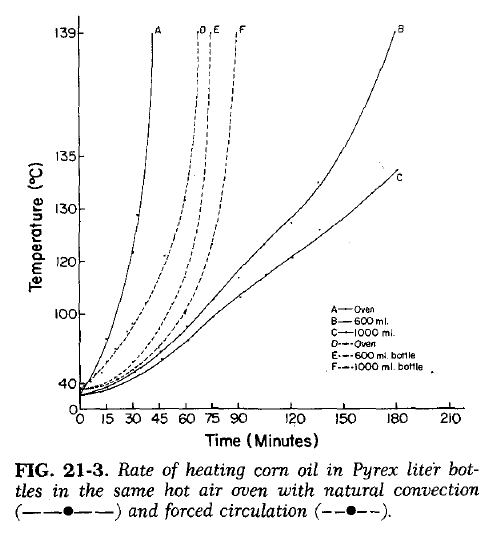 Effect on Materials
The elevated temperatures required for effective hot air sterilization in a reasonable length of time have an adverse effect on many substances: 
Cellulose materials (paper and cloth) begin to char at a temperature of about 160°C.
At these temperatures, many chemicals are decomposed, rubber is rapidly oxidized, and thermoplastic materials melt.
Expansion of materials that heated from room to sterilizing temperatures, glassware must not be wedged tightly in the oven chamber, containers for oils must be large enough to permit expansion of the oil.
Advantage of dry heat:
This method of sterilization is reserved largely for glassware, metalware, and anhydrous oils and chemicals that can withstand the elevated temperature ranges without degradation.

Anhydrous state achieved to provide dry glassware and metalware at the end of an adequate heating cycle.

Dry heat effectively destroys pyrogens, usually requiring about twice the hold time for sterilization.
Conditions to maintain a sterility after sterilization
Environmental contamination must be excluded: